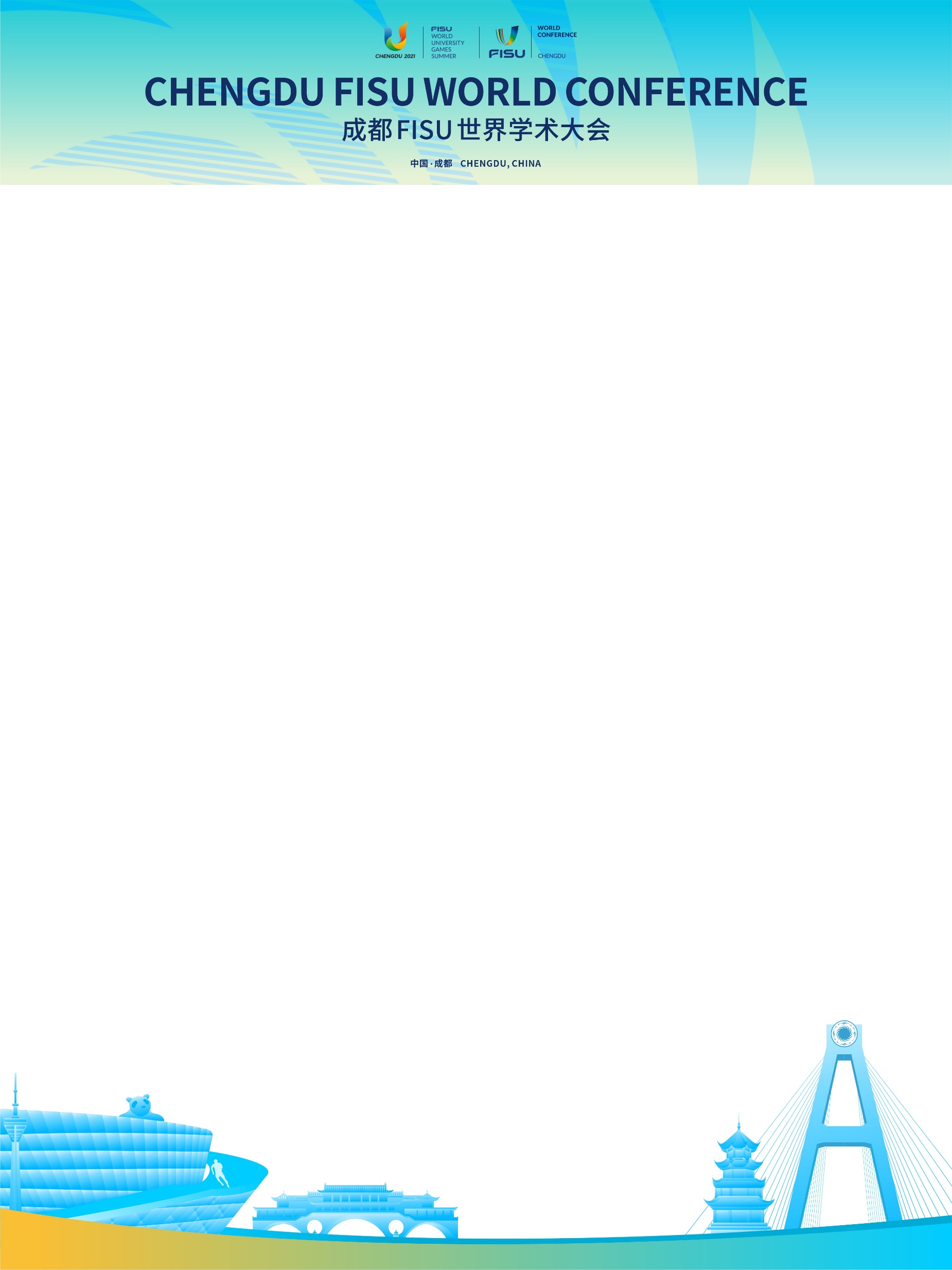 ID：xxx
Title
Author
Organisation, Country
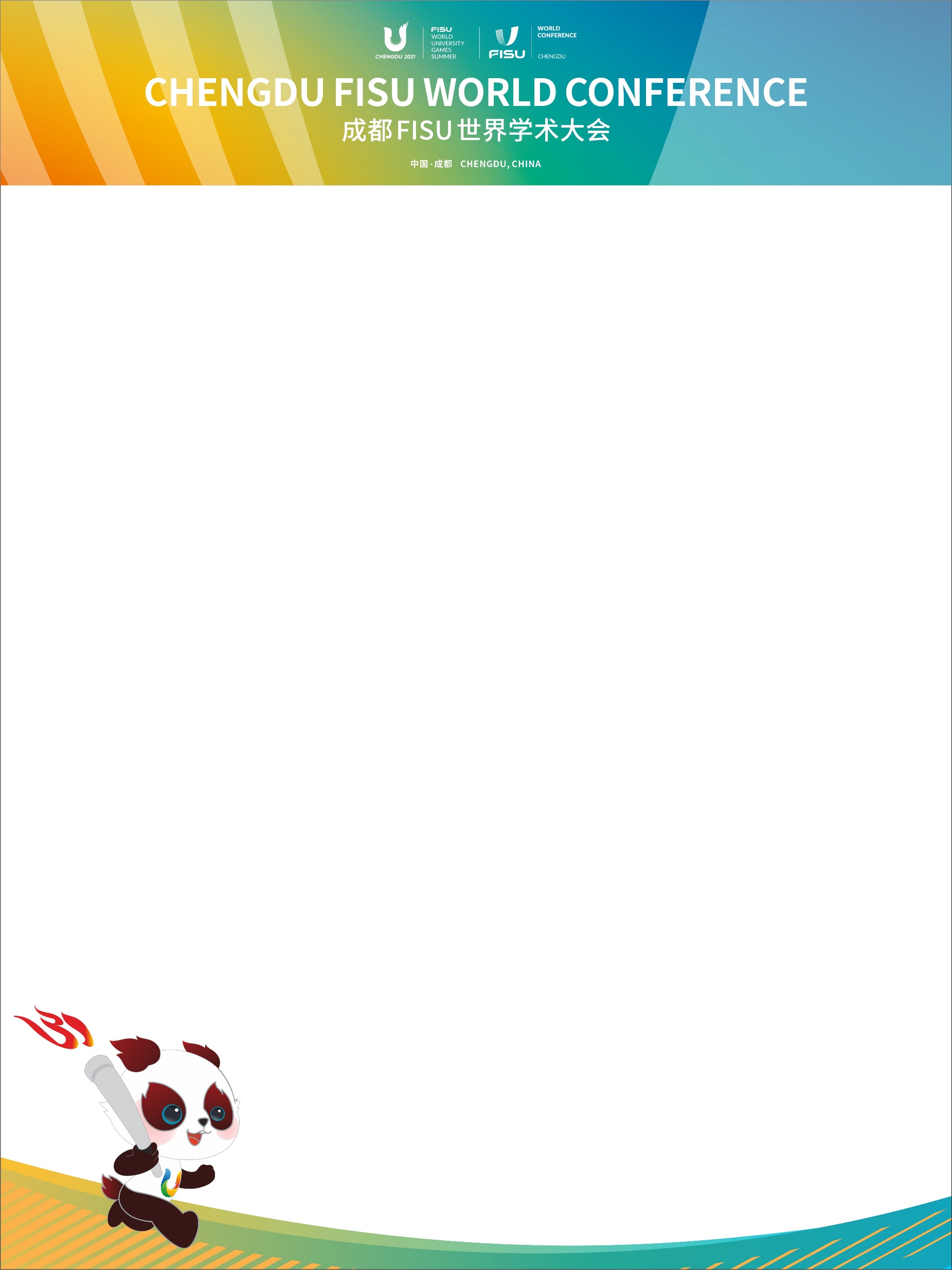 ID：xxx
Title
Author
Organisation, Country
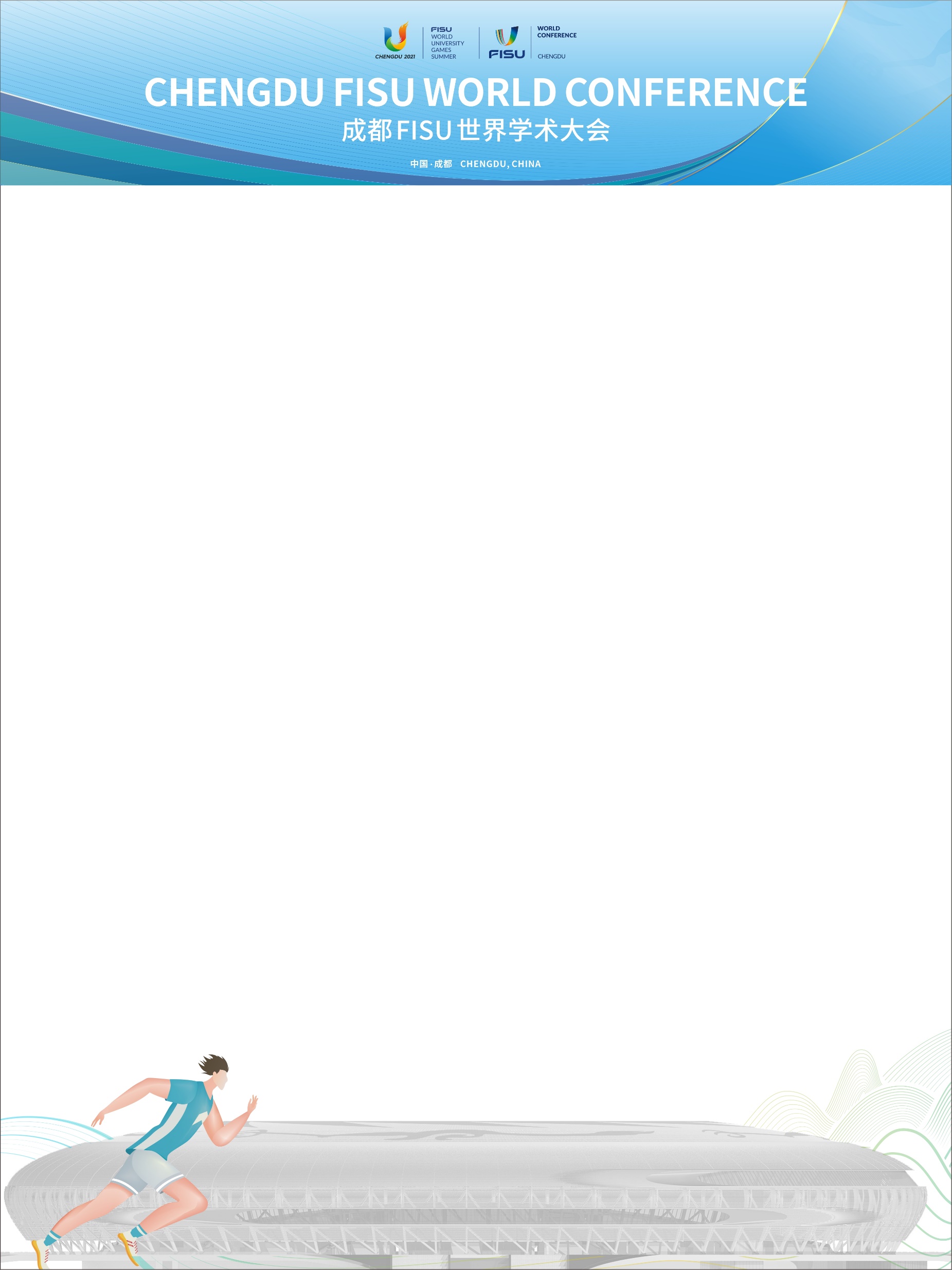 ID：xxx
Title
Author
Organisation, Country
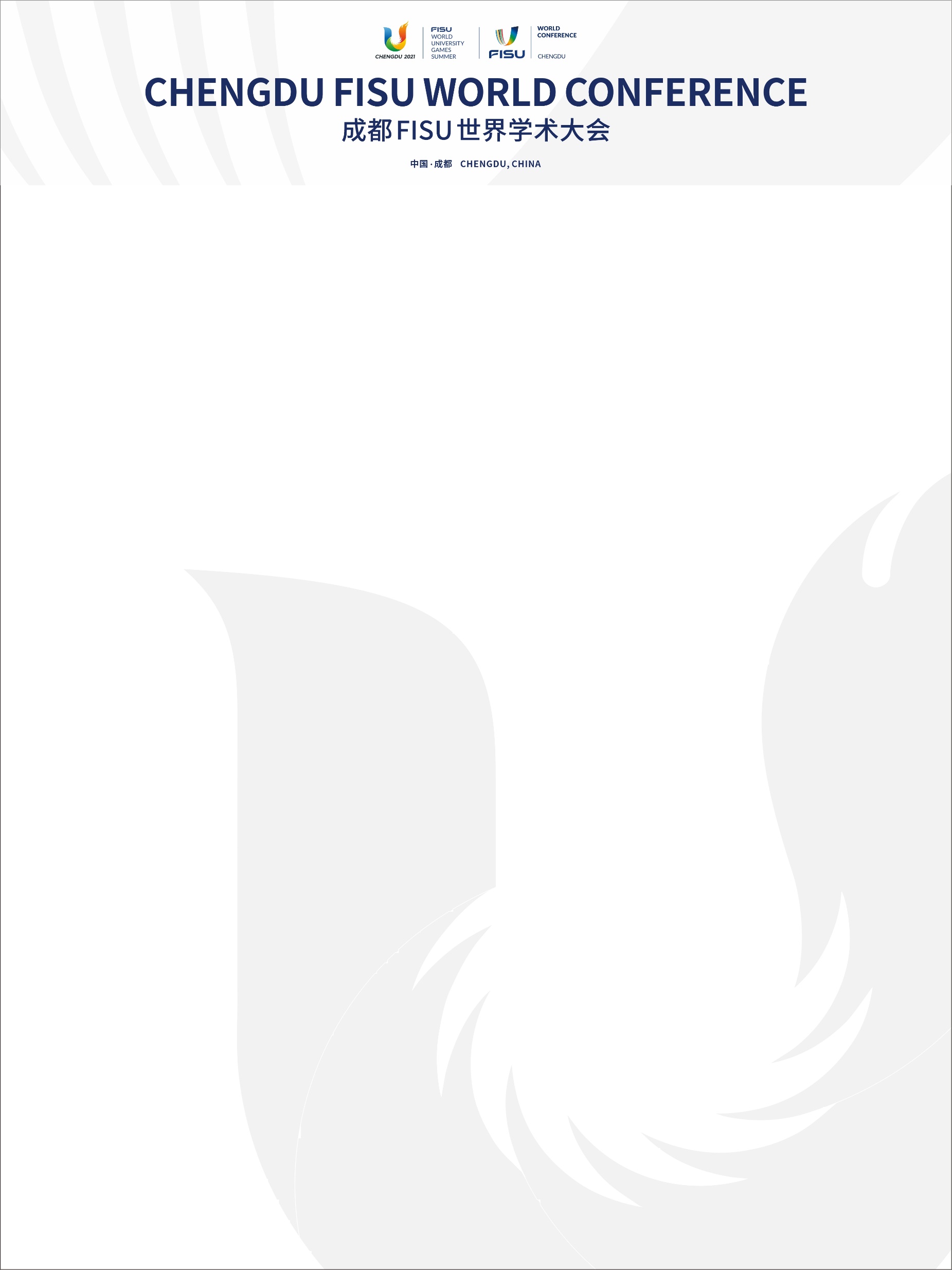 ID：xxx
Title
Author
Organisation, Country